Справка: Промоакция (промышленная акция) – это совокупность действий, которые направлены на продвижение продукта и воздействуют на потенциального покупателя.
Ивановская область
Рязанская область
Чеченская республика
Промоакции
«Разгадай тайны пиратских кладов»
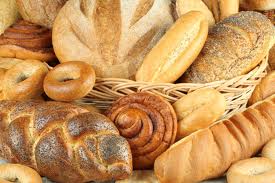 «Собери подруг в Париж»
«Дневные скидки»
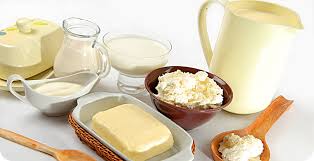 В акции разыгрывается 
500 МР3-плееров и 
50 игровых приставок. 
Для участия в акции 
необходимо отправить 
фрагмент от упаковки 
детского йогурта по 
указанному адресу.
В акции разыгрываются 3 поездки
 в Париж и 500 флаконов
 французских духов. Для участия
 необходимо собрать 4 упаковки
 от шоколада и выслать их по адресу,
 указанному на упаковке.
В акции участвует весь ассортимент
 молочной и хлебобулочной продукции
 компании, предоставляются скидки
 от 10%  до 15%. Акция проводится 
для пенсионеров и действует с 
11-00 до 17-00.
Тема урока «Половой и возрастной состав населения России»
Задачи урока:
В среднем по миру мужчин > женщин
Страны, где 
женщин > мужчин
(например: страны Европы)
Страны, где 
мужчин > женщин (например: мусульманские страны Азии)
К какой группе стран относится Россия?
Соотношение мужского и женского населения по России (2010 г.)
76,2 млн. женщин
65,6 млн. мужчин
10,6 млн. чел. (численность г. Москвы)
Соотношение мужчин и женщин разных возрастов
Средняя продолжительность жизни в России и развитых странах
Разница в продолжительности
 жизни у женщин и мужчин 
в России составляет 13 лет!
Удельный вес различных факторов, влияющих на здоровье человека
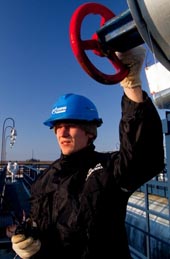 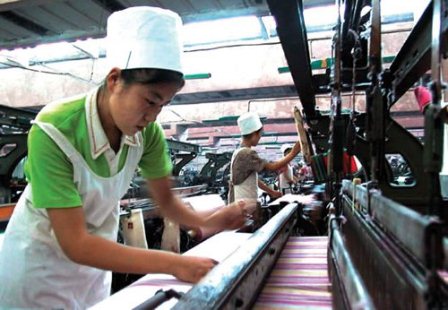 районы нового освоения
(требуется мужской труд)
старопромышленные районы
 (требуется женский труд)
Возрастной состав населения
3 возрастные группы:
1 группа – дети и подростки (до 16 лет)

2 группа – взрослое население (16- 55(60) лет)

3 группа – пожилое население (старше 55 (60) лет)
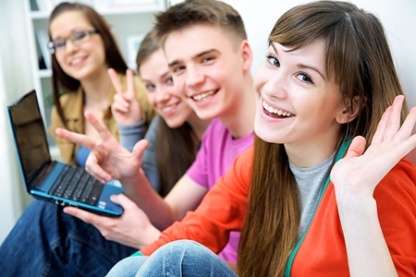 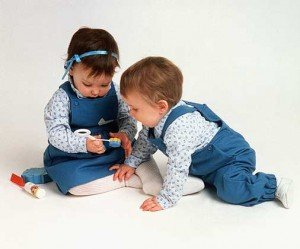 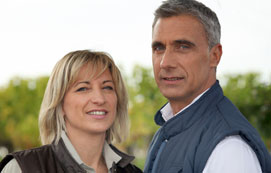 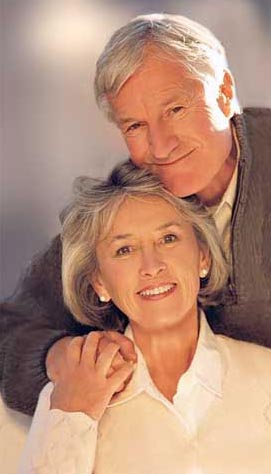 Возрастной состав населения России и мира
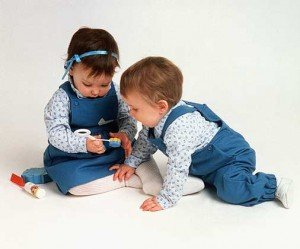 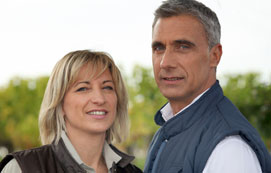 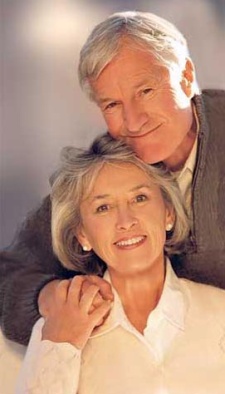 «Старение» населения России
Половозрастные пирамиды
1230
1189
1072
15,7
15,8
35,1
59,2
57,9
56,7
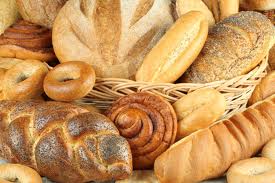 26,3
8,2
25,1
«Дневные скидки»
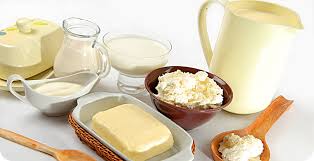 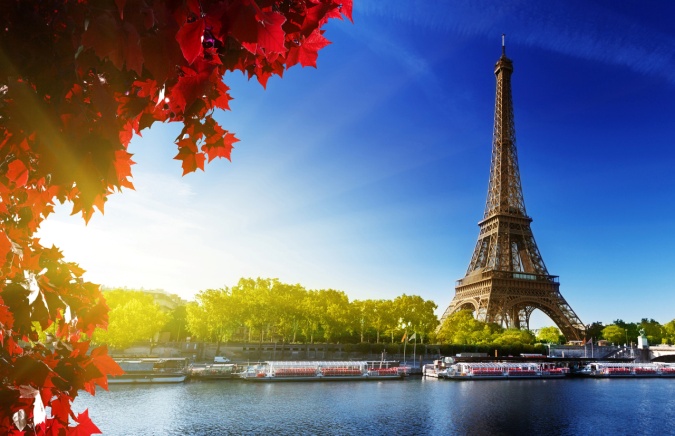 «Собери подруг в Париж»
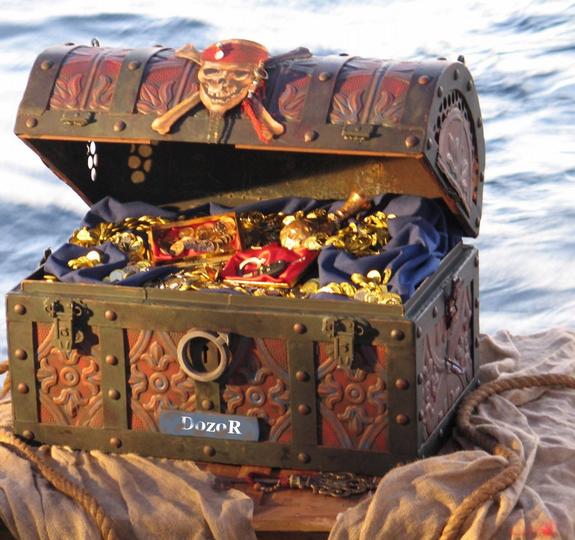 «Разгадай тайны пиратских кладов»
Домашнее задание
§ 49-50 изучить
Выполнить задание 4 на опорном листе
Творческое задание: предложите варианты, как можно заинтересовать население в стране к ведению здорового образа жизни?